L’EUROPA

Corso di Operatore della ristorazione – servizi sala e bar, III annualità,   a.f. 2019-20. 
Area ssec_ Tecla Rossini
Cosa s’intende per Europa?
Un continente (regione delimitata da confini fisici)
Un’unione di stati. In questo caso si parla di UNIONE EUROPEA
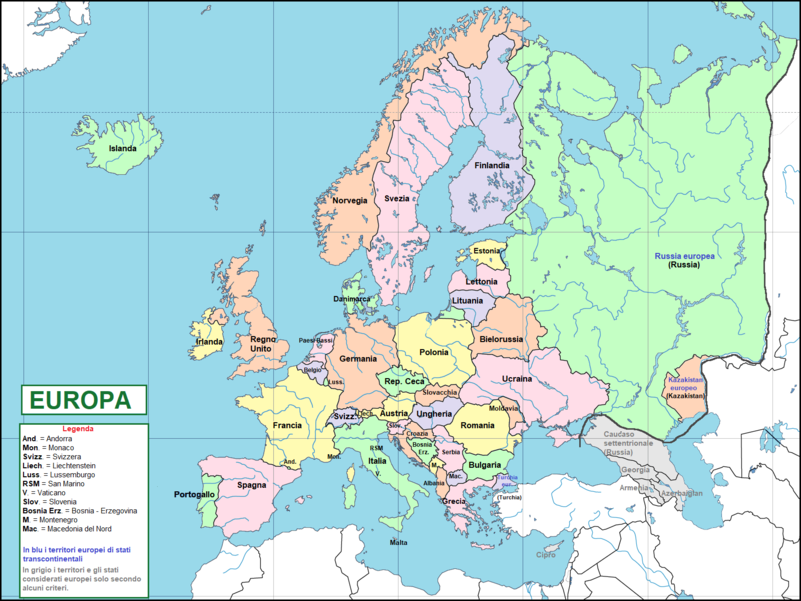 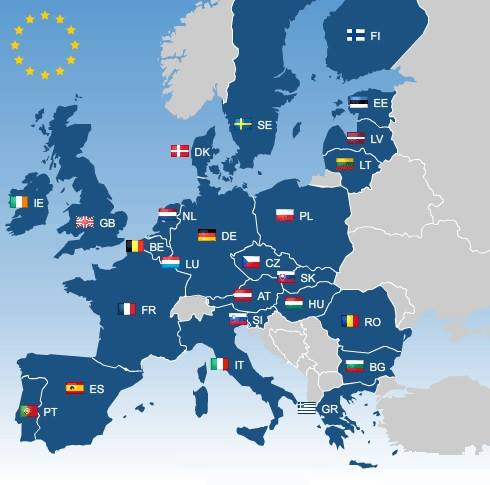 UNIONE EUROPEA
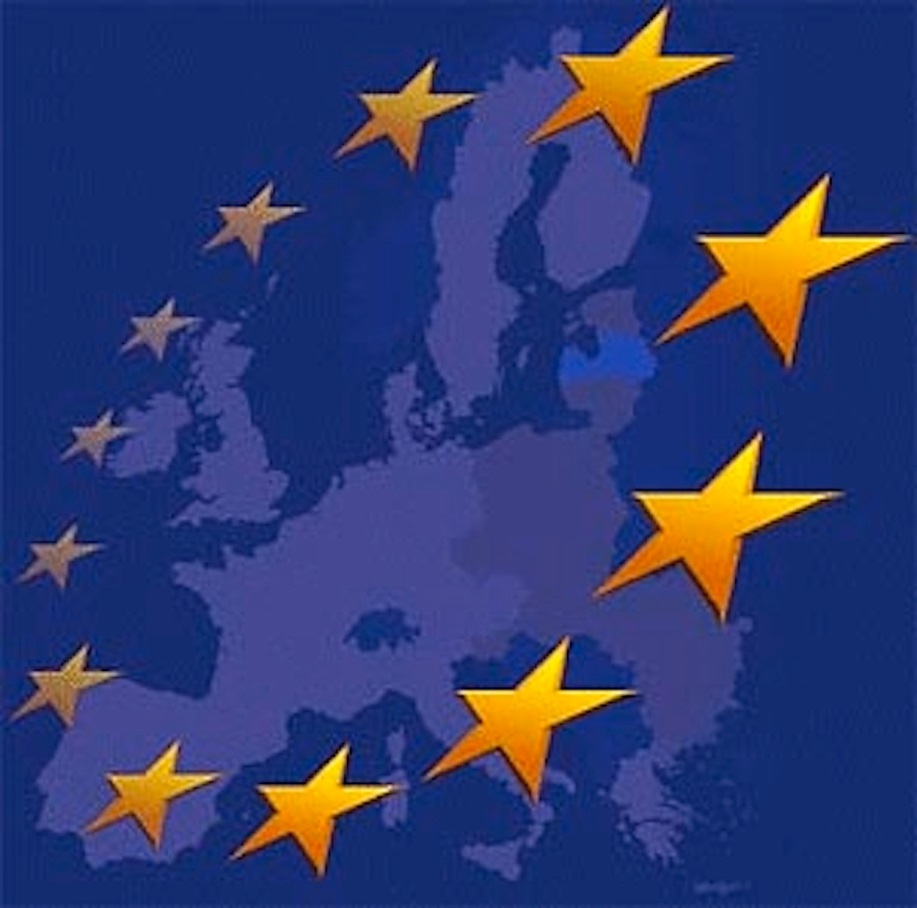 QUANDO?Alla fine della II guerra mondiale
Perché?
Costituire un MERCATO COMUNE
per garantire SVILUPPO e BENESSERE
Gli USA appoggiano
1951: nascita di un governo sovrannazionale1979: nascita del Parlamento europeo1992: nascita della cittadinanza europea2002: nascita del Sistema monetario europeo
I TAPPA: 
nasce un organismo di GOVERNO SOVRANNAZIONALE,
la CECA (1951)
Comunità Economica Carbone Acciaio



Francia, Germania Ovest, Italia,
Paesi Bassi, Belgio, Lussemburgo
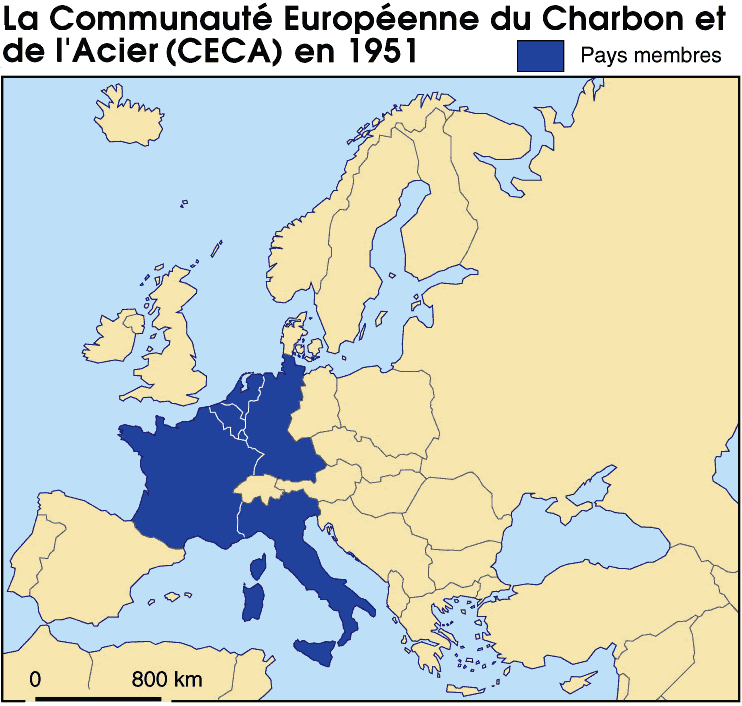 1957 TRATTATI DI ROMA
1957
Nascita del MERCATO COMUNE
COOPERAZIONE E NON COMPETIZIONE DA PARTE DEI 6 PAESI CECA

EURATOM: istituzione della comunità europea per l’energia atomica





Nasce  la CEE, 
Ovvero COMUNITA’ ECONOMICA EUROPEA
CEE (poi MEC) = MERCATO COMUNE
Ovvero:
Eliminazione graduale dei dazi e delle dogane = FACILITA’ NELLA CIRCOLAZIONE DELLE MERCI (prodotti agricoli, industriali e capitali)

LIBERA CIRCOLAZIONE DELLE PERSONE con l’Accordo di Schengen(1985)
Spazio  Schengen:
II TAPPA: nasce la prima assemblea democratica sovrannazionale,il PARLAMENTO DI STRASBURGO
1979:I membri UE decidono che:l’uniformità economica non è sufficiente per l’integrazione dei paesi membri.Servono:ISTITUZIONI DEMOCRATICHECOINVOLGIMENTO DELL’OPINIONE PUBBLICA
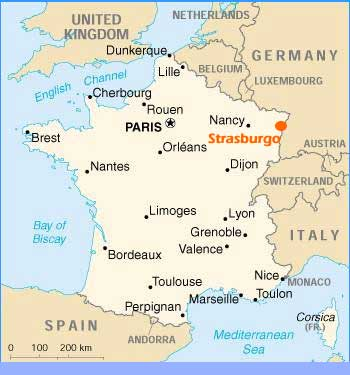 III TAPPA: nasce l’UE e la CITTADINANZA EUROPEA(1992 Trattato di Maastrich)
Libera circolazione
Delle merci
Delle persone 
Dei capitali
fra i 12 stati firmatari di Maastrich


Nasce l’Unione Europea,
Nuova realtà politico - economica
L’UE definisce la CITTADINANZA DELL’UNIONE:
cittadino dell’unione è 
«ogni persona che abbia la cittadinanza di uno stato membro»
Quindi è libero di circolare, di soggiornare, di studiare, di lavorare, di votare e di essere eletto (Parlamento europeo), di presentare petizioni a livello europeo.
IV TAPPA: la moneta diventa unica(2002 nascita del Sistema monetario europeo)
Eliminazione dei costi di cambio
Aumento della stabilità monetaria

Dal 1998 la BCE ha il compito
di gestire la moneta unica
di controllare la stabilità dei prezzi
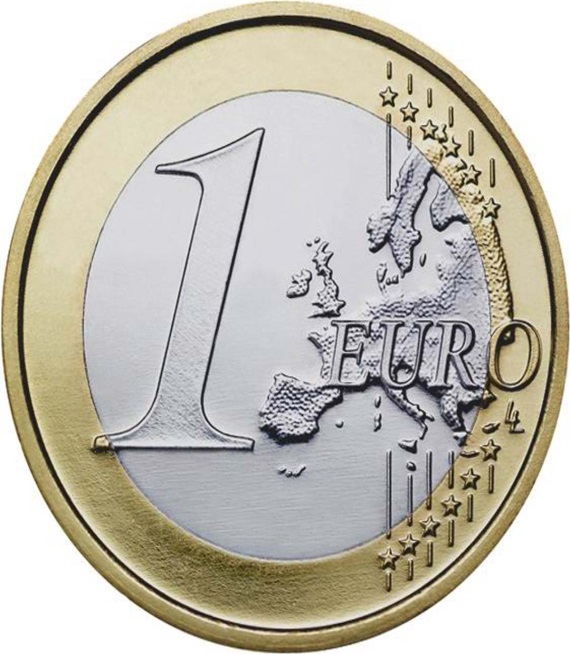 Oggi gli stati della UE sono 27.
13 dicembre 2007: Trattato di Lisbona

Dal 2000: Carta dei diritti fondamentali dell’Unione Europea.
Tutti gli stati membri devono impegnarsi a garantire 
uno stato di diritto 
la democrazia.

Sono stati inoltre introdotti, oltre ai diritti di dignità, libertà, uguaglianza, solidarietà, cittadinanza e giustizia,
diritti relativi all’ambiente, alla tutela dei consumatori, alla protezione dei dati personali.
2009 Trattato di Lisbona
Ha ripreso il percorso verso la creazione di una COSTITUZIONE EUROPEA:

Aumentando i poteri del PARLAMENTO EUROPEO
Introducendo il principio di SUSSIDIARIETÀ
Dando la possibilità agli stati di recedere dall’essere membri
Individuando un ALTO COMMISSARIO per gli affari esteri, la politica e la sicurezza 
…
CONSIGLIO DELL’UNIONE EUROPEA
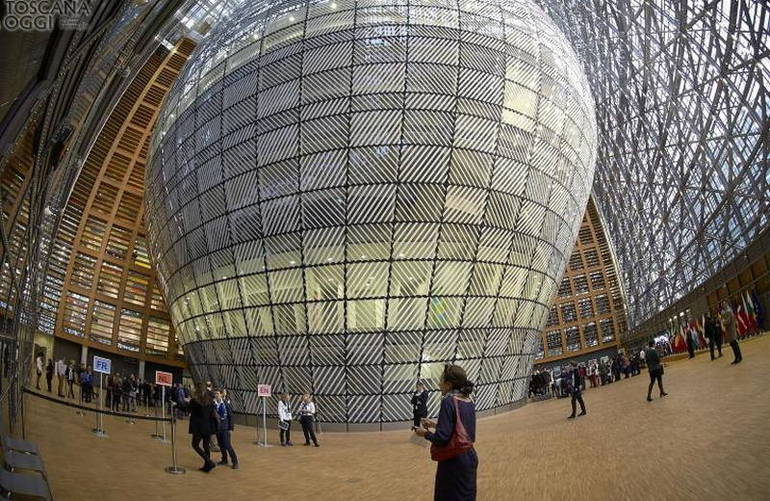 Sede a Bruxelles
Composto dai rappresentanti di tutti i governi degli stati membri
Esercita il potere legislativo (con il Parlamento Europeo)
Prende decisioni in materia economica
Stringe accordi internazionali
Decide in materia di politica estera 
…
Insomma, è l’istituzione più importante
Presidente della commissione europea: Ursula von der Leyn